Help Session 3:Induction and Complexity
Ezgi, Shenqi, Bran
Quicksort
quicksort(A, 1, length(A))
algorithm quicksort(A, lo, hi) is 
    if lo < hi then 
        p := partition(A, lo, hi) 
        quicksort(A, lo, p – 1) 
        quicksort(A, p + 1, hi) 


algorithm partition(A, lo, hi) is 
    pivot := A[hi] i := lo // place for swapping 
    for j := lo to hi – 1 do 
        if A[j] ≤ pivot then 
            swap A[i] with A[j] 
            i := i + 1 
    swap A[i] with A[hi] 
    return i
Proof of correctness (by induction)
algorithm quicksort(A, lo, hi) is 
    if lo < hi then 
        p := partition(A, lo, hi) 
        quicksort(A, lo, p – 1) 
        quicksort(A, p + 1, hi)
Base Case:
- n = 0 : quicksort(A, 1, 0)
lo > hi and algorithm returns correctly the empty array.
- n = 1 : quicksort(A, 1, 1)
lo == hi and algorithm returns correctly the array A as it is. 
Inductive Hypothesis
For 1 < n = k, let’s assume that quicksort(A, 1, k) returns a sorted array of size k. 
This hypothesis extends to all n ≤ k. 
Observe that n = hi-lo+1  (number of elements to be sorted).
Proof of correctness (by induction)
algorithm quicksort(A, lo, hi) is 
    if lo < hi then 
        p := partition(A, lo, hi) 
        quicksort(A, lo, p – 1) 
        quicksort(A, p + 1, hi) 


algorithm partition(A, lo, hi) is 
    pivot := A[hi] i := lo 
    for j := lo to hi – 1 do 
        if A[j] ≤ pivot then 
            swap A[i] with A[j] 
            i := i + 1 
    swap A[i] with A[hi] 
    return i
Inductive Step
Prove that quicksort(A, 1, k+1)
correctly returns a sorted array of size 
n = k+1 where k > 1.


Let’s think outloud: 
We want to use our hypothesis for n ≤ k.
Observe that code calls quicksort twice: 
quicksort(A, 1, p–1) and quicksort(A, p+1, k+1).
Intuitively, if these sorts are on arrays with sizes n ≤ k, we can use our hypothesis to say that these are sorted correctly.
What else? 
Now to the formal proof!
Proof of correctness (by induction)
algorithm quicksort(A, lo, hi) is 
    if lo < hi then 
        p := partition(A, lo, hi) 
        quicksort(A, lo, p – 1) 
        quicksort(A, p + 1, hi) 


algorithm partition(A, lo, hi) is 
    pivot := A[hi] i := lo 
    for j := lo to hi – 1 do 
        if A[j] ≤ pivot then 
            swap A[i] with A[j] 
            i := i + 1 
    swap A[i] with A[hi] 
    return i
Inductive Step
Prove that quicksort(A, 1, k+1)
correctly returns a sorted array of size 
n = k+1 where k > 1.

For lo = 1, hi = k+1 and k > 1, 
lo < hi condition is true. We call 
partition(A, 1, k+1).
In partition(A, 1, k+1), i variable starts as lo, which is 1. It is incremented by 1 whenever A[hi] is bigger than A[j] where 1≤j≤k. Thus, 1≤i≤k. Which is then assigned to variable p.  1≤p≤k
Again, after partition(A, 1, k+1), 
A[1:p-1] ≤ A[p] and A[p:k+1]> A[p].
1
Proof of correctness (by induction)
algorithm quicksort(A, lo, hi) is 
    if lo < hi then 
        p := partition(A, lo, hi) 
        quicksort(A, lo, p – 1) 
        quicksort(A, p + 1, hi) 


algorithm partition(A, lo, hi) is 
    pivot := A[hi] i := lo 
    for j := lo to hi – 1 do 
        if A[j] ≤ pivot then 
            swap A[i] with A[j] 
            i := i + 1 
    swap A[i] with A[hi] 
    return i
after partition(A, 1, k+1), every element > A[p] is put into A[1:p-1],every element ≤ A[p] is put into A[p:k+1].

Then we call quicksort(A, 1, p–1) and quicksort(A, p+1, k+1).
p
≤ A[p]
> A[p]
Proof of correctness (by induction)
algorithm quicksort(A, lo, hi) is 
    if lo < hi then 
        p := partition(A, lo, hi) 
        quicksort(A, lo, p – 1) 
        quicksort(A, p + 1, hi) 


algorithm partition(A, lo, hi) is 
    pivot := A[hi] i := lo 
    for j := lo to hi – 1 do 
        if A[j] ≤ pivot then 
            swap A[i] with A[j] 
            i := i + 1 
    swap A[i] with A[hi] 
    return i
Inductive Step
Prove that quicksort(A, 1, k+1)
correctly returns a sorted array of size 
n = k+1 where k > 1.


Then we call quicksort(A, 1, p–1) 
and quicksort(A, p+1, k+1). 
n = p–1-1+1 = p-1 for  quicksort(A, 1, p–1)
Since 1≤p≤k,  0≤n≤k-1. Thus, by the inductive hypothesis,  quicksort(A, 1, p–1) sorts A[1:p-1] correctly. 
n = k+1-(p+1)+1 = k-p+1  for  quicksort(A, p+1, k+1).
Since 1≤p≤k,  1≤n≤k. Thus, by the inductive hypothesis,  quicksort(A, p+1, k+1) sorts A[p+1:k+1] correctly.
2
3
Proof of correctness (by induction)
algorithm quicksort(A, lo, hi) is 
    if lo < hi then 
        p := partition(A, lo, hi) 
        quicksort(A, lo, p – 1) 
        quicksort(A, p + 1, hi) 


algorithm partition(A, lo, hi) is 
    pivot := A[hi] i := lo 
    for j := lo to hi – 1 do 
        if A[j] ≤ pivot then 
            swap A[i] with A[j] 
            i := i + 1 
    swap A[i] with A[hi] 
    return i
If
A[1:p-1]≤A[p] and A[p:k+1]>A[p].
quicksort(A, 1, p–1) sorts A[1:p-1] correctly.
quicksort(A, p+1, k+1) sorts A[p+1:k+1] correctly.
Then A[1:k+1] sorted correctly.
p
≤ A[p]
sorted
> A[p]
sorted
Questions?
algorithm quicksort(A, lo, hi) is 
    if lo < hi then 
        p := partition(A, lo, hi) 
        quicksort(A, lo, p – 1) 
        quicksort(A, p + 1, hi) 


algorithm partition(A, lo, hi) is 
    pivot := A[hi] i := lo 
    for j := lo to hi – 1 do 
        if A[j] ≤ pivot then 
            swap A[i] with A[j] 
            i := i + 1 
    swap A[i] with A[hi] 
    return i
Spoiler: Complexity towards the end of the class 
Find  Big - Oh
f(n) = n! + 2n
N factorial is in O(NN)

Proved by induction

f(n) is in O(nn)
Note:
	f(n) is in O(g(n)) if there exist positive constants c and n0 such that
				g(n)   ≤  c f(n)	for all n > n0
Find  Big - Oh
f(n) = n! + 2n
Prove n! ≤ nn :

Base case:  n=1,
	1! = 11
I.H. : For n = k, 
				k! ≤ kk
Note:
	f(n) is in O(g(n)) if there exist positive constants c and n0 such that
				g(n)   ≤  c f(n)	for all n > n0
Find  Big - Oh
f(n) = n! + 2n
Prove n! ≤ nn :

2.	I.H. : For n = k, 
				k! ≤ kk
I.S. : For n = k + 1, 
	(k+1)! = k!(k+1) ≤ kk(k+1)  
				≤ (k+1)k(k+1) = (k+1)k+1
Note:
	f(n) is in O(g(n)) if there exist positive constants c and n0 such that
				g(n)   ≤  c f(n)	for all n > n0
Compare Run Time Increasing Rate
(i)	100 n3

(ii)	n3+n

(iii)	n(logn)1000

(iv)	(n+5)!/(n+4)!
Slowest!
O(n3)

O(n3)

O(n(logn)1000)

O(n)
Slowest!
Fastest!
Analyze Code
void silly(int n) {
    for (int i = 0; i < n * n; i++) {
        for (int j = 0; j < n; ++j) {
            for (int k = 0; k < i; ++k)
                System.out.println("k = " + k);
            for (int m = 0; m < 100; ++m)
                System.out.println("m = " + m);
        }
    }
}
O(n5)
For Loop Induction
To prove: Consider the following piece of code. 







	Prove that on the kth iteration, x = k!
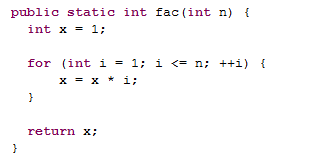 For loop induction
Base case: i = k = 1

Start of iteration:
	x = 1
	i = 1
End of iteration:
	x = x * i = 1 * 1 = 1! = i!
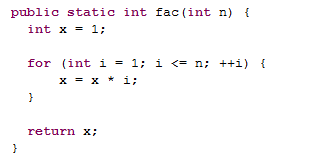 For loop induction
Inductive case: i = k
Inductive hypothesis: After k – 1 iterations, x = (k-1)!
Start of iteration:
	x = (k-1)!
	i = k
End of iteration:
     x = (k-1) !* i = (k-1)! * k = k! = i!
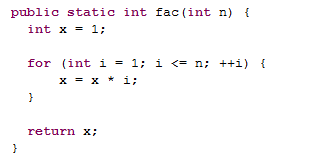 AVL Tree Induction
To prove: An AVL tree is already balanced.
To prove: An AVL tree is always balanced.
Base Case: empty tree

	Proof: If an AVL tree is empty, then it has no root, and therefore no nodes with left or right subtrees. Therefore, the balance condition
Difference in height between left and right subtrees of any node < 2
Is trivially satisfied.
To prove: An AVL tree is always balanced.
Inductive Hypothesis: After n operations, the AVL tree is still balanced.

	Inductive Step: Two possible cases:
N+1th operation is an insert
N+1th operation is a remove
To prove: An AVL tree is always balanced.
Case 1: Insert into balanced tree.
	Two subcases:
Tree is balanced after insert without needing to rebalance: Nothing to prove.
Tree is initially unbalanced:
Rebalance tree rotation
After tree rotation, left and right subtrees are same height.
In a thorough proof, would go over each specific case.
To prove: An AVL tree is always balanced.
Case 2: Delete from a balanced tree.
	Two subcases:
Tree is balanced after delete without needing to rebalance: Nothing to prove.
Tree is initially unbalanced:
Rebalance tree rotation
After tree rotation, left and right subtrees are same height.

In a thorough proof, would go over each specific case.
Complex Complexity
Consider the following program:






What is its complexity?
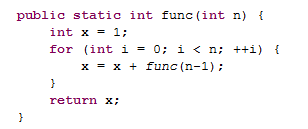 Complex Complexity
Func calls itself n times, with a parameter of n-1, so the recurrence relation is:
T(n) = n * T(n-1)
Complex Complexity
T(n) = n * T(n-1)

T(n) = n * (n-1) * T(n-2)
T(n) = n2 * T(n-2) – n * T(n-2) ≈ n2 * T(n-2)

T(n) = n * (n-1) * (n-2) * T(n-3)
T(n) = n3 * T(n-3) – 3n2 * T(n-3) +2n * T(n-3) ≈ n3 * T(n-3)

In general:
T(n) = O(nn)